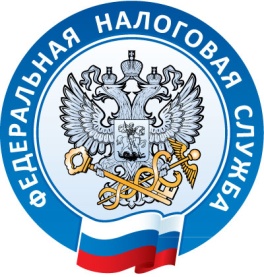 Как отправить согласие на                             СМС-информирование через интернет – сервис «Личный кабинет налогоплательщика для физических лиц»
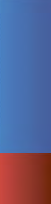 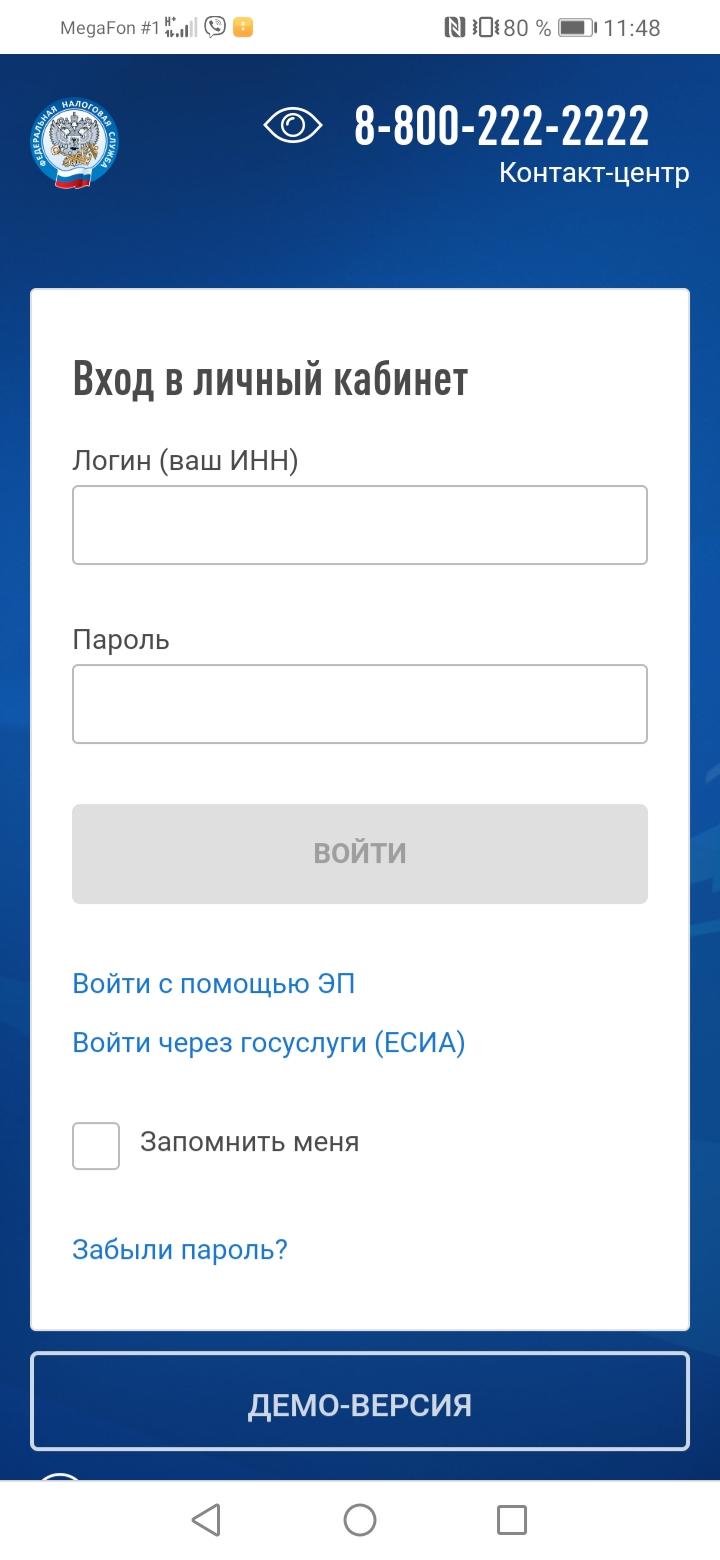 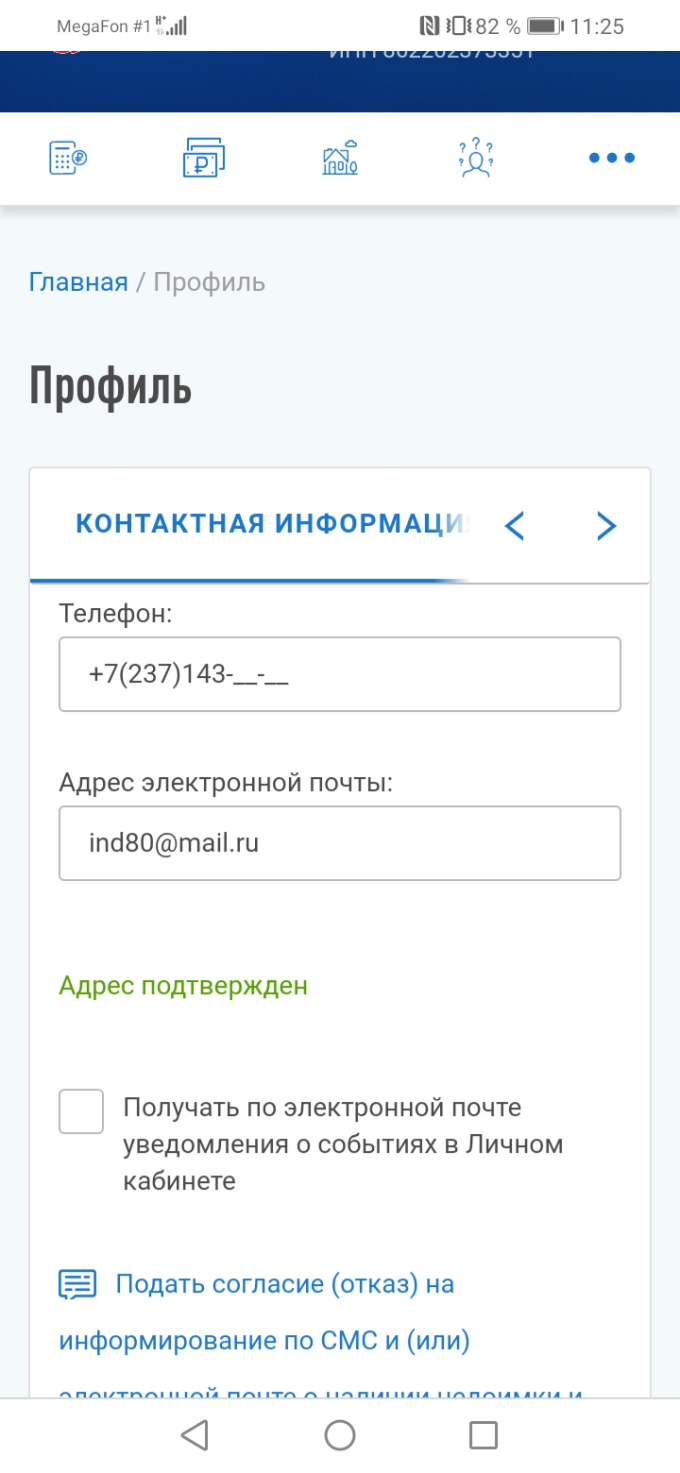 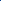 1
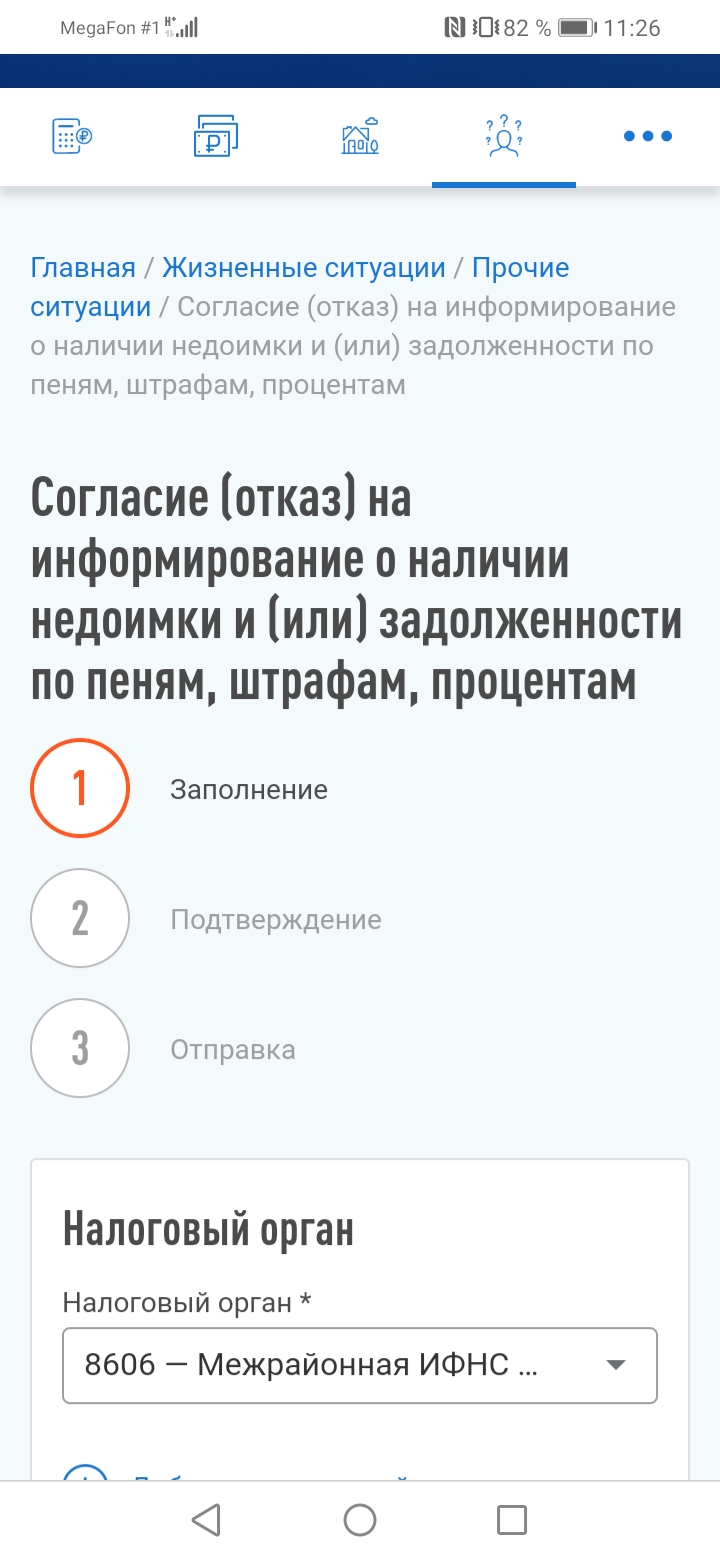 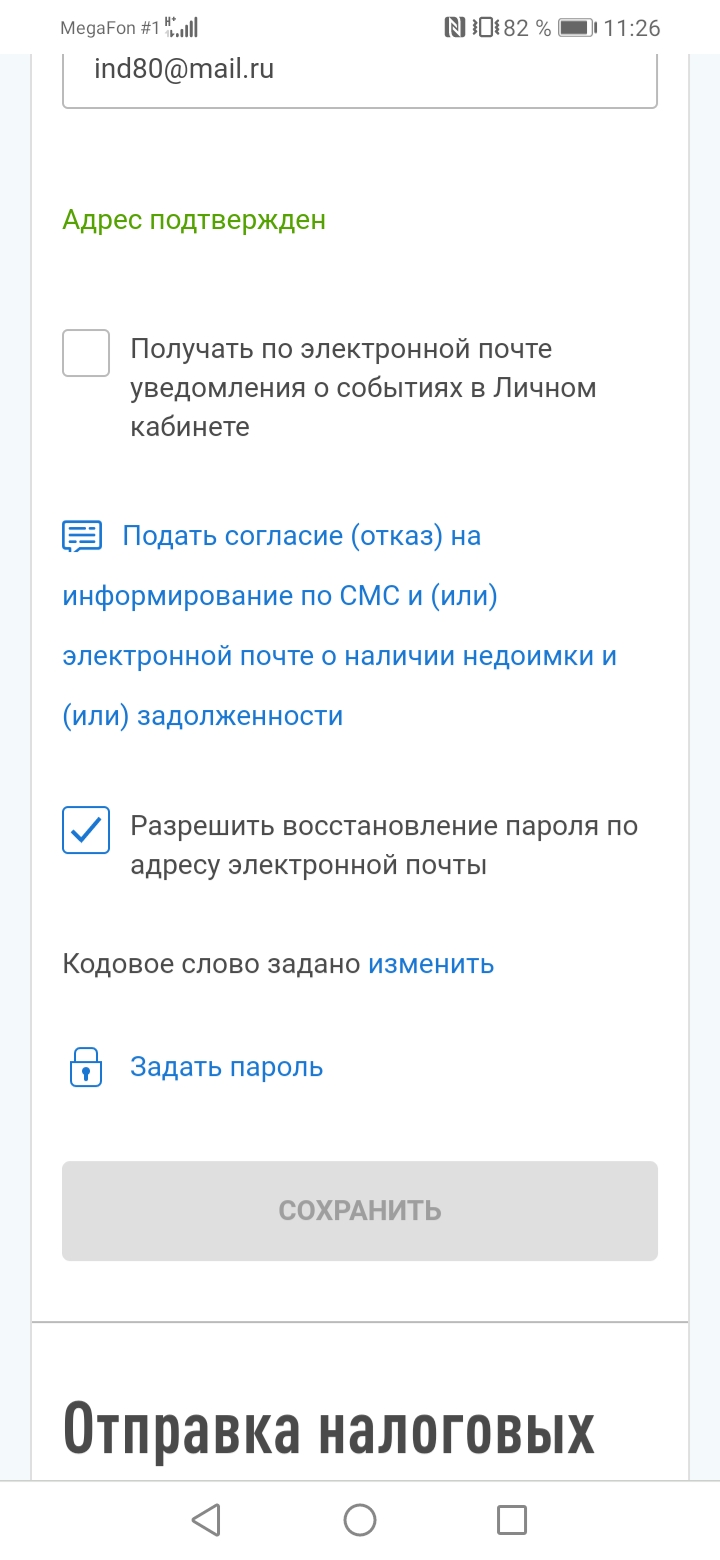 2
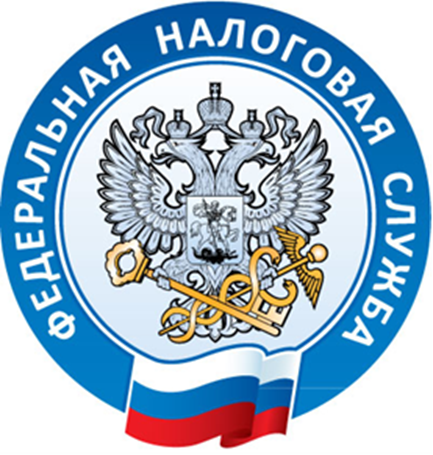 Благодарю за внимание !